Государственное бюджетное специальное (коррекционное) образовательное
учреждение для обучающихся, воспитанников с ограниченными
возможностями здоровья специальная (коррекционная) общеобразовательная
школа – интернат № 115 г.о. Самара
Доклад
Применение информационно - коммуникационных технологий 
в процессе формирования духовно - нравственных качеств личности воспитанников с ОВЗ
Воспитатель:
Ильичёва И.М.


Самара
2015
«В воспитании ребёнка важно добиваться, чтобы нравственные и моральные истины были не просто понятны, но и стали бы целью жизни, предметом собственных стремлений и личного счастья».

И. В. Свадковский
«Разрушение традиционных для России духовных, нравственных ценностей и идеалов явилось одной их причин, приведших к нарастанию в России духовно-нравственного кризиса»
В.В. Путин
Духовно-нравственное воспитание — один из аспектов воспитания, направленный на усвоение подрастающими поколениями и претворение в практическое действие и поведение высших духовных ценностей.

В системе образования целенаправленный процесс взаимодействия педагогов и воспитанников, направленный на формирование гармоничной личности, на развитие её ценностно-смысловой сферы, посредством сообщения ей духовно-нравственных и базовых национальных ценностей.

 Под «духовно-нравственными ценностями» понимаются основополагающие в отношениях людей друг к другу, к семье и обществу принципы и нормы, основанные на критериях добра и зла, лжи и истины.
Актуальность определяется:
противоречием между потребностями общества в одухотворенной личности и отсутствием системы, программы духовного развития школьника
потребностью общества в переводе общественного сознания на общечеловеческие ценности как одного из условий духовно-нравственного оздоровления человека
Духовные ценности:
индивидуально-личностные
семейные
национальные
общечеловеческие
Духовно-нравственное воспитание личности направлено на формирования:
Источники нравственности :
Социальная солидарность
Патриотизм
Гражданственность
Труд и творчество
Семья
Традиционные российские религии
Наука
Искусство и литература
Природа
Человечество
Для формирования духовно – нравственных качеств личности воспитанника можно использовать:

Аудио средства

Видеофильмы

Интернет ресурсы

Создание мультимедийных презентаций

Иллюстрации

6.	Участие в интернет конкурсах, конференциях, фестивалях
Использования информационных компьютерных технологий
Образовательные электронные издания
Электронное приложение к учебнику
http://nashol.com/2013101874039/russkii-yazik-1-klass-elektronnoe-prilojenie-k-uchebniku-kanakinoi-v-p-goreckogo-v-g-2013.html
Коллекция цифровых образовательных ресурсов
http://school-collection.edu.ru/catalog/
http://www.openclass.ru/dig_resources
Фотоматериалы
Где и как их можно использовать?
Фиксация результатов наблюдений, опытов.
Обработка с помощью программ.
Создание онлайн фотоальбомов, коллажей 
http://www.zooburst.com/zb_books-viewer.php?book=zb01_54bd7f936f0cc
виртуальных выставок
http://photopeach.com/album/51ihf1
Образовательное видео
Телеканал "Карусель" 
http://www.karusel-tv.ru/.
Семейный телеканал "Знание" 
http://www.znanietv.ru/.
Телестудия Роскосмоса  http://www.youtube.com/user/tvroscosmos?feature=watch.
Теремок TV (обучающие мультфильмы для дошкольников) http://www.youtube.com/channel/UCrlFHstLFNA_HsIV7AveNzA
Телеканал “Простая наука” https://www.youtube.com/watch?v=yD5hAXXCoqM&list=TLRcl0PNdKDbnHhQ1zzTb82_3FTh7wppzK
Отдельные мультфильмы по темам http://www.youtube.com/watch?v=8u5FE95M2Zs
Интерактивная доска
http://fgos.arkh-edu.ru/perechni/list.php?SECTION_ID=77
Примеры онлайн доски:
http://realtimeboard.com/app/2398676/Gogul'/
http://goo.gl/hJNL3U

Интерактивные задания
Воспользоваться готовыми заданиями:
Загадки 
http://allriddles.ru/
Раскраски 
http://deti-online.com/raskraski/raskraski-dlja-devochek/princess/
Сделать самим:
Рисовалки онлайн 
http://www.newart.ru/gal18.htm
http://adovayuliya.amoti.ru/onlayn_risovalki
Кроссворды, разрезные картинки, парные картинки и др.
 http://chudo-udo.com/ot-4-do-6-let/item/227-flesh-igra-zapomni-parnye-kartinki
Паззлы 
http://www.jigsawplanet.com/?rc=play&pid=129adcf1b787
Просветительские проекты

Проект компании Google "Академия культуры" http://www.google.com/culturalinstitute/project/art-project?hl=ru
Загадки Бородинского сражения https://sites.google.com/site/borodinskoesrazenie1812/
Литературная экспедиция “Писатели Самары” https://sites.google.com/site/velikiepisatelisamary/home
Космическая одиссея 
 https://sites.google.com/site/cosmicodissea/
Как жаль, что многие ее не замечают…  https://sites.google.com/site/prirodaikt/
Виртуальные экскурсии

Портал виртуальных экскурсий 
 http://culture.ru/museums/virtual/
Коллекция виртуальных туров и 3D-панорам 
 http://www.panotours.ru/
Примеры виртуальных экскурсий:
https://sites.google.com/site/sevensmallsteps/ 
https://sites.google.com/site/samyjdobryjded/ 
https://sites.google.com/site/vecernaasamara/home 
https://sites.google.com/site/semcudeszemlisamarskoj/ 
https://sites.google.com/site/zolotoperosamaraa/
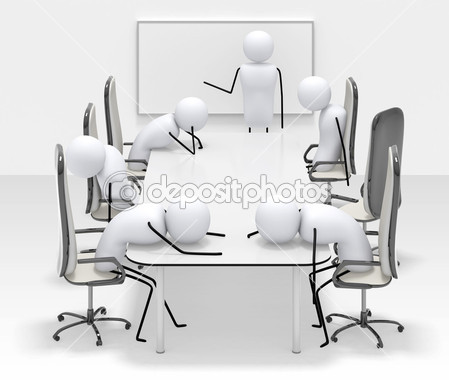 СПАСИБО ЗА ВНИМАНИЕ